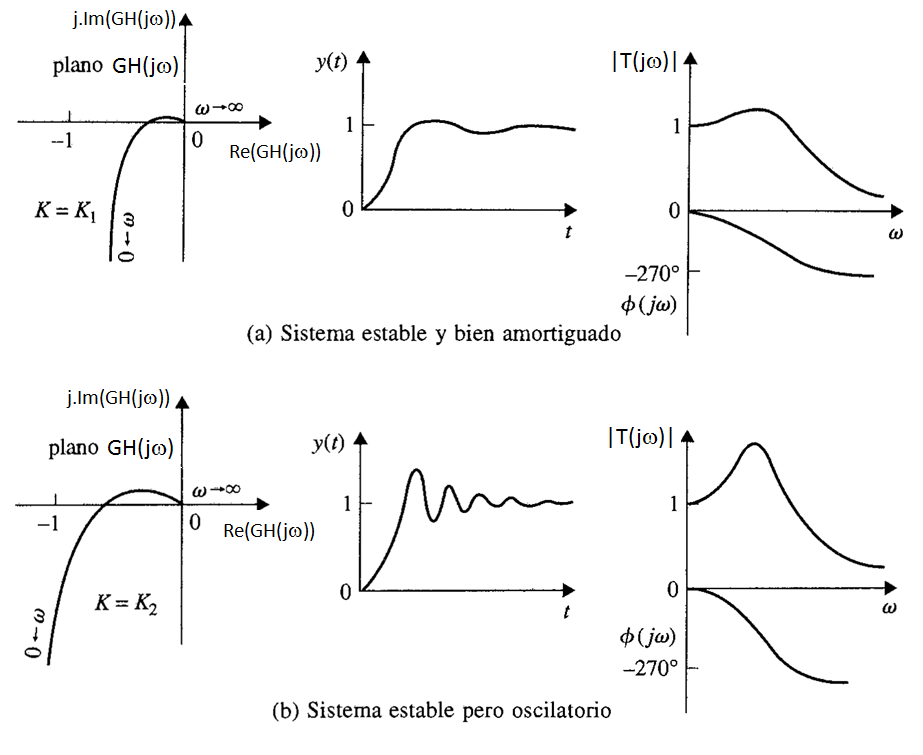 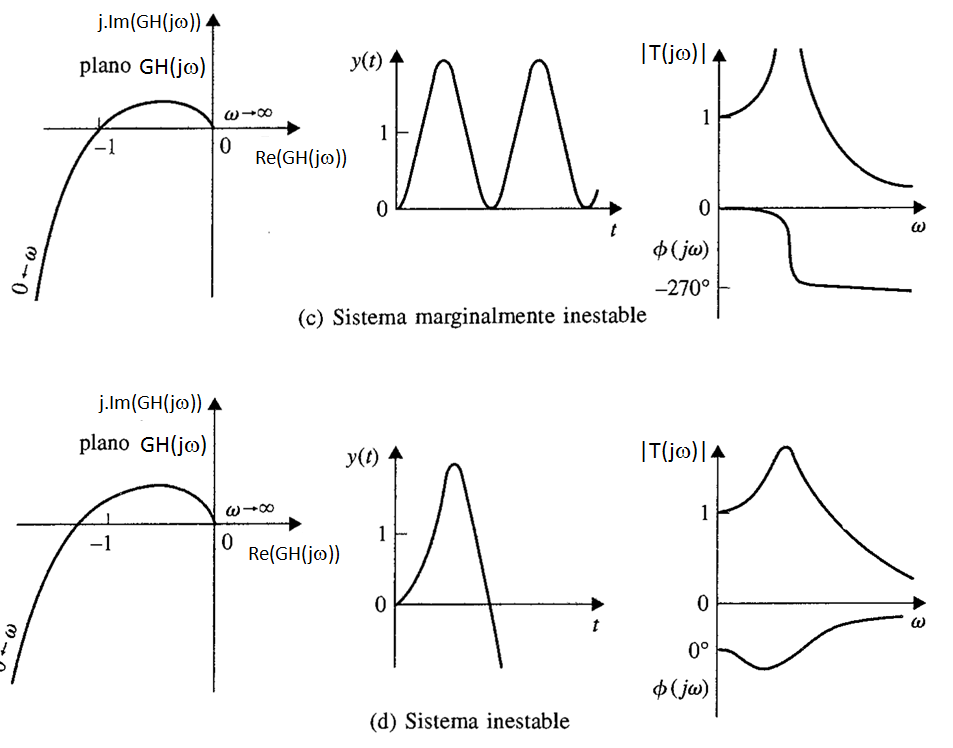 Mf=  vs  , de lazo cerrado
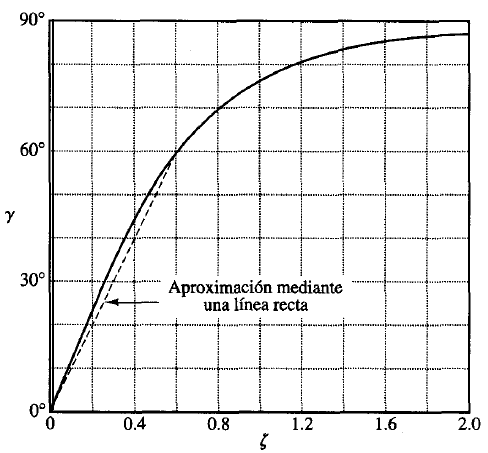 (Esto es, cuando 
a lazo  cerrado 
se tiene un
par complejo 
dominante)
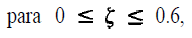 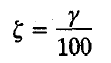 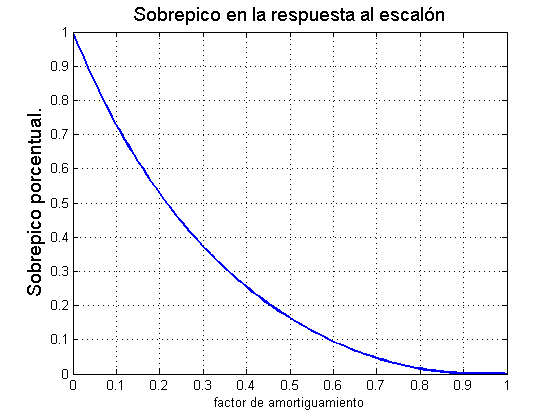 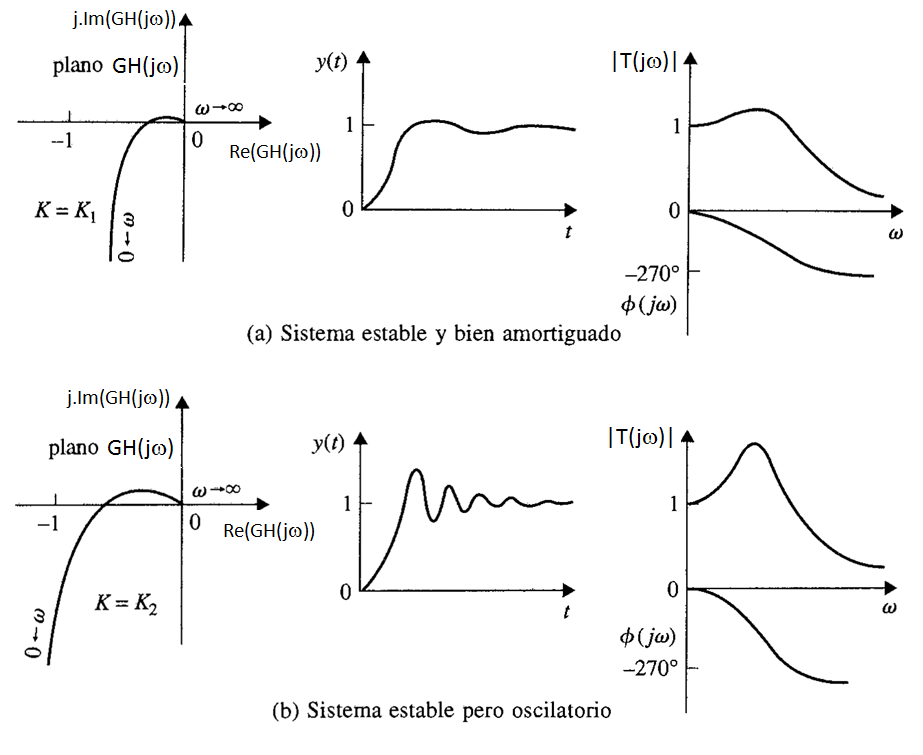 Dif. de retorno y estabilidad
Dif. de retorno y estabilidad
Mg vs Mf
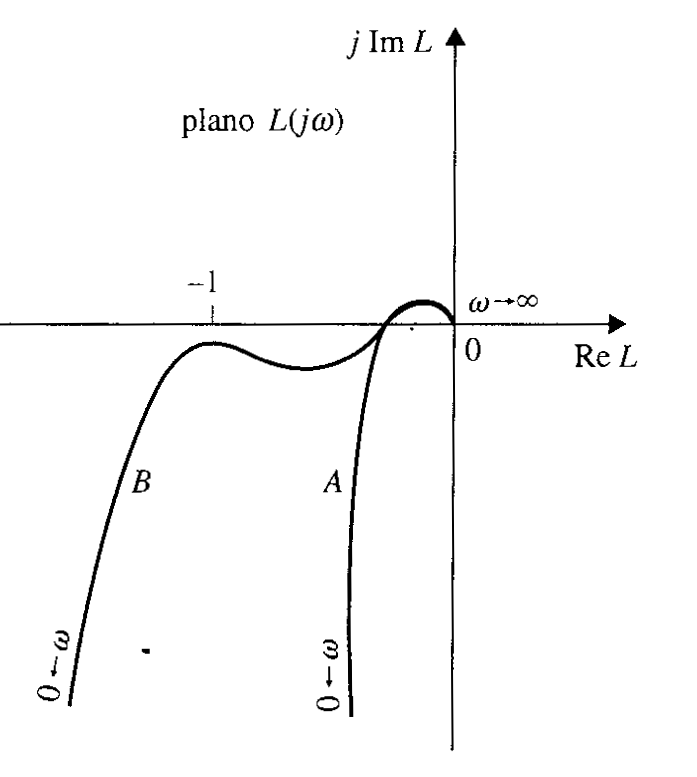 Estabilidad Condicional
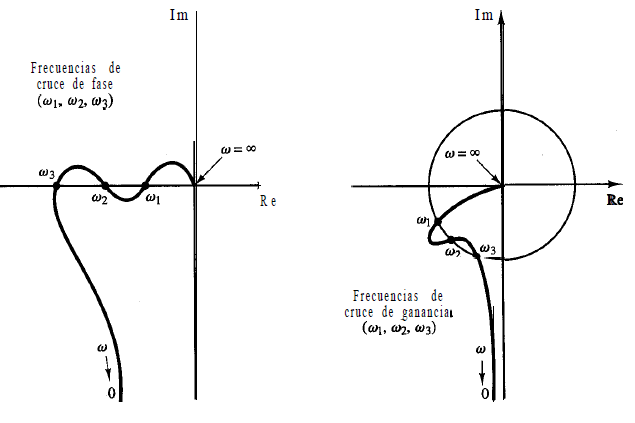 Ejemplo de estabilidad condicional:
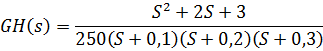 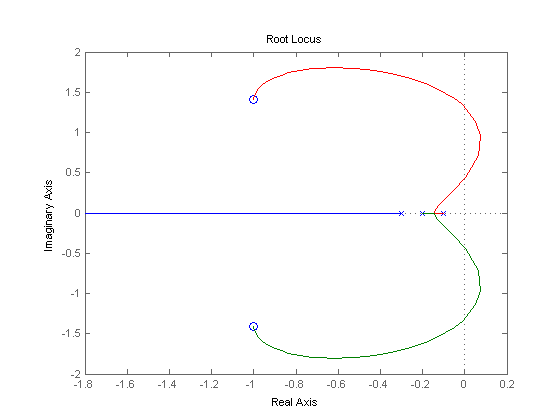 Ejemplo de estabilidad condicional:
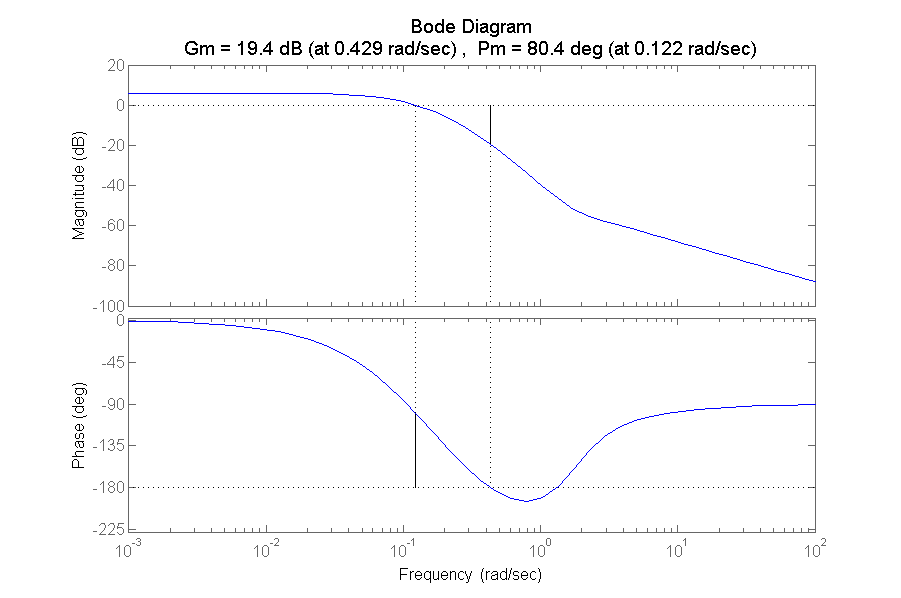 Ejemplo de estabilidad condicional:
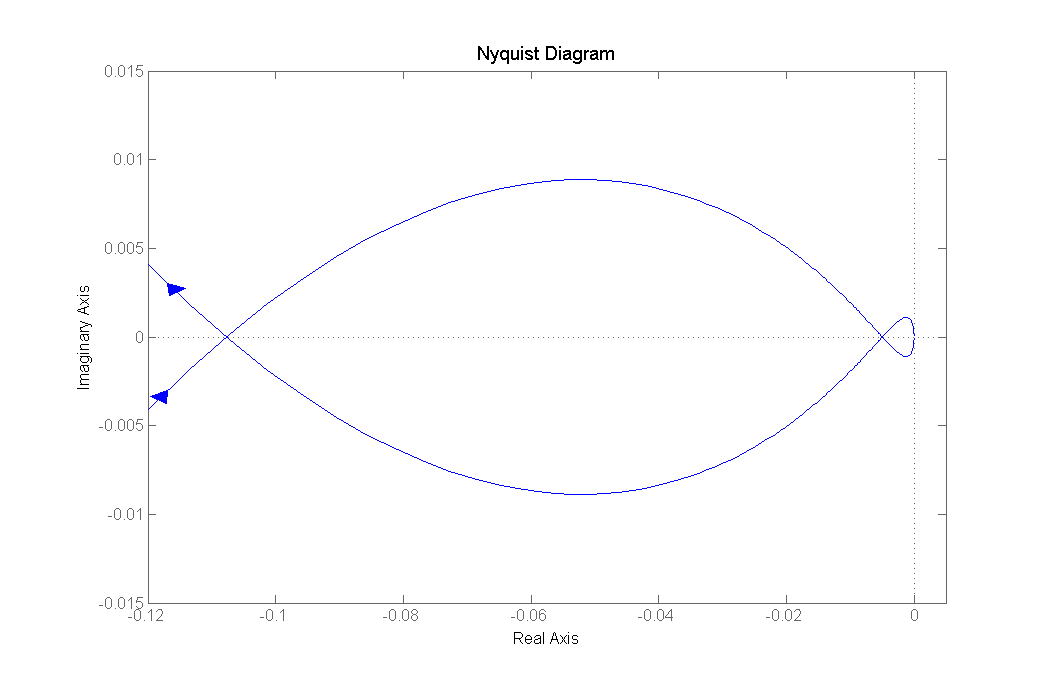 Relaciones  Lazo abierto vs. Lazo cerrado (en la frecuencia)
AB  1,2-1,8.wc0dB 
 MF  x. 100

Además, recordar  las relaciones entre respuesta en el tiempo y respuesta en frecuencia a Lazo Cerrado:

 tr  0,35/AB

 Errores de estado estacionario vs. Kbode

  Pendiente de la respuesta al escalón (en t=0) vs.   	pendiente de caída en altas frecuencias
Criterio de estabilidad de Nyquist
Bibliografía:
	Lewis-Yang, “Sistemas de control en ingeniería” 	pp. 254-258.

B. Kuo, “Sistemas de control automático”, 7ed.: cap 9.5

K. Ogata “Ingeniería de control moderna” 3ed.: cap 8.7 
	(p. 522)